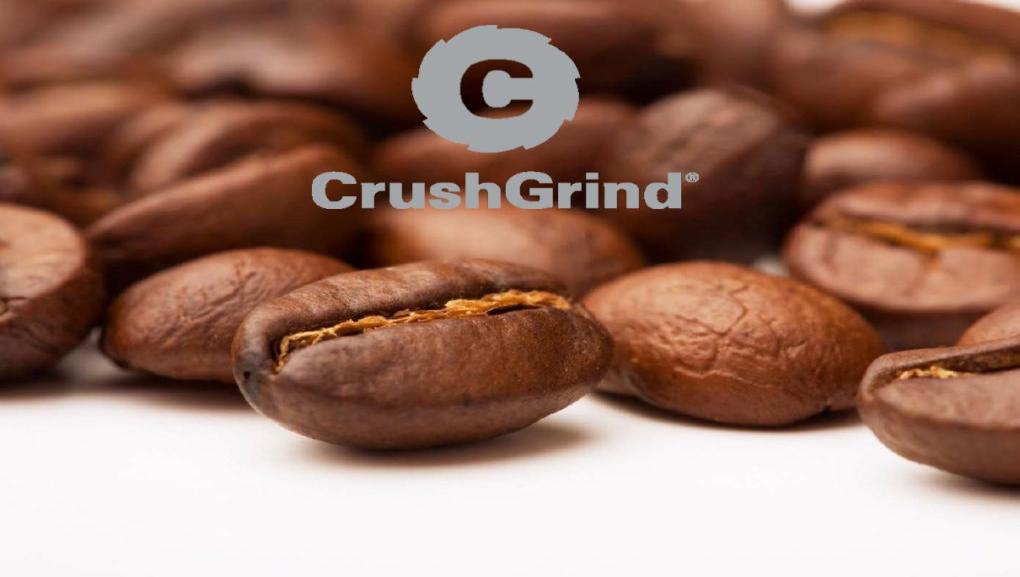 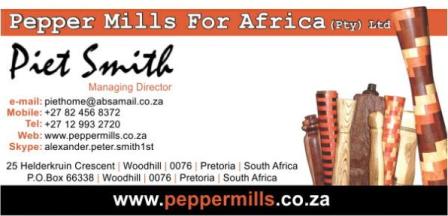 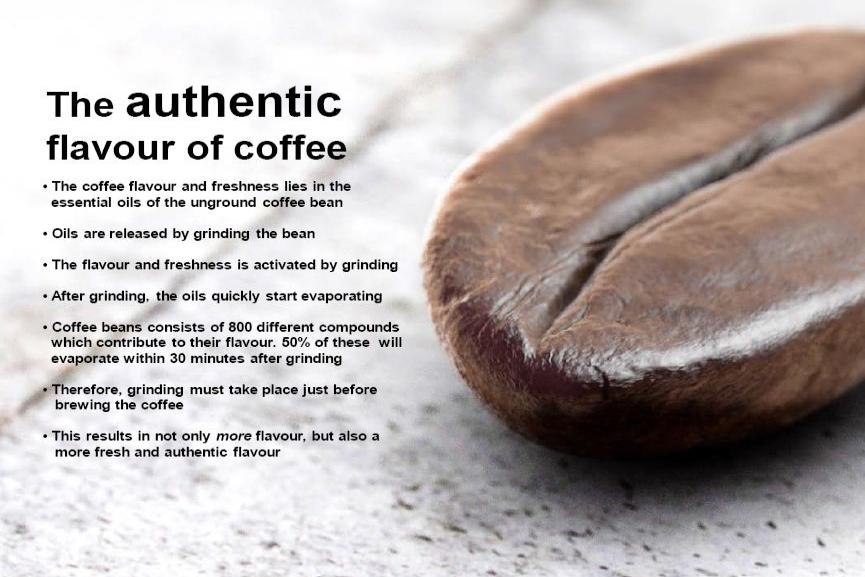 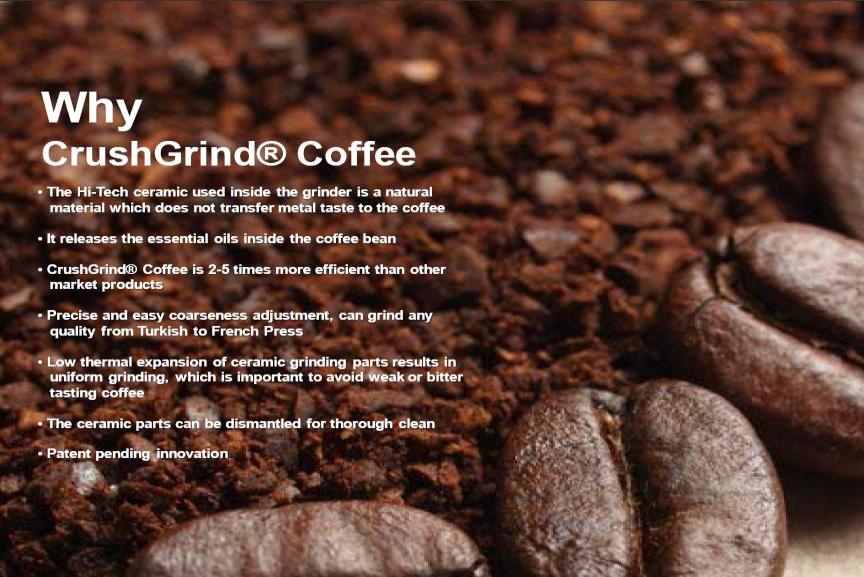 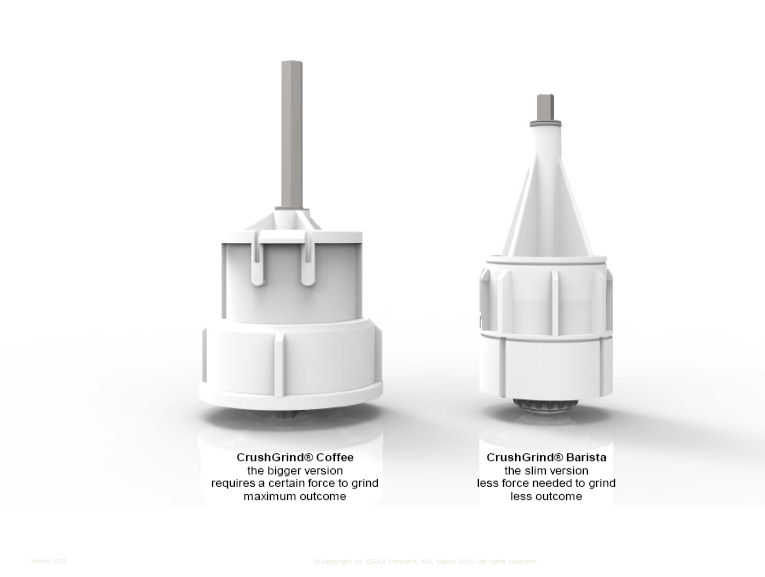 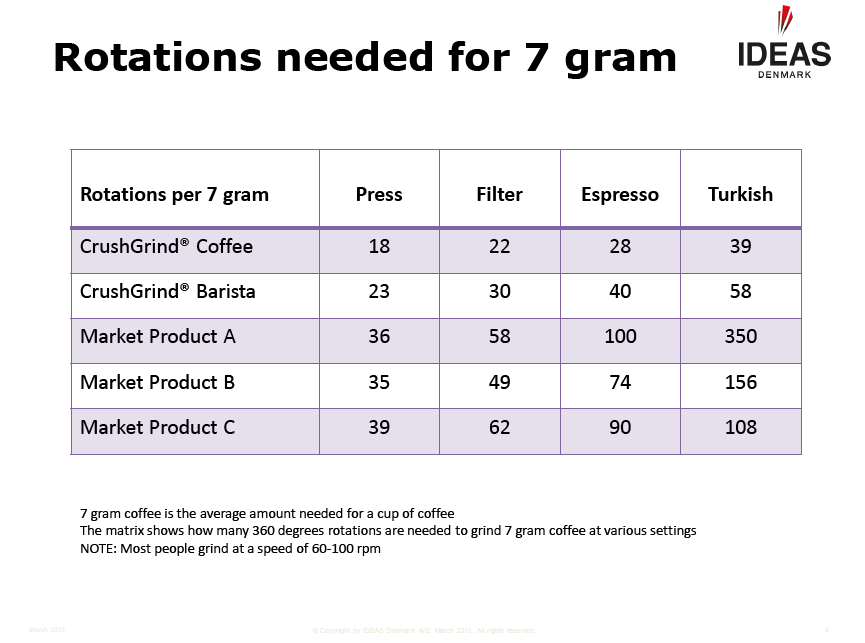 GOOD NEWS FOR MILLDRILL OWNERS – R690 EACH
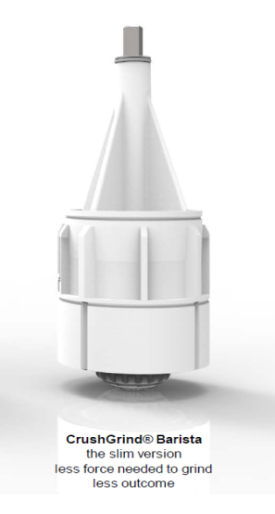 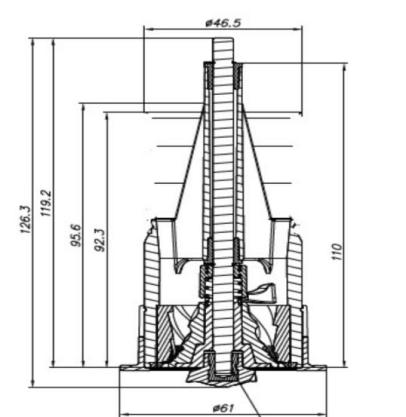 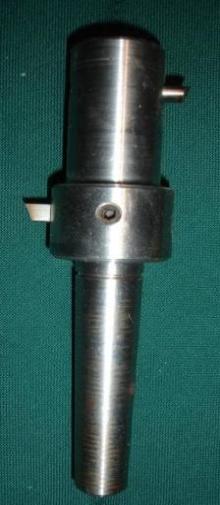 Pepper Mills For Africa (Pty) Ltd

Introducing the 
The Barista CrushGrind
Coffee Grinding Mechanism
Milling Gourmet Coffee
for the 
Connoisseur
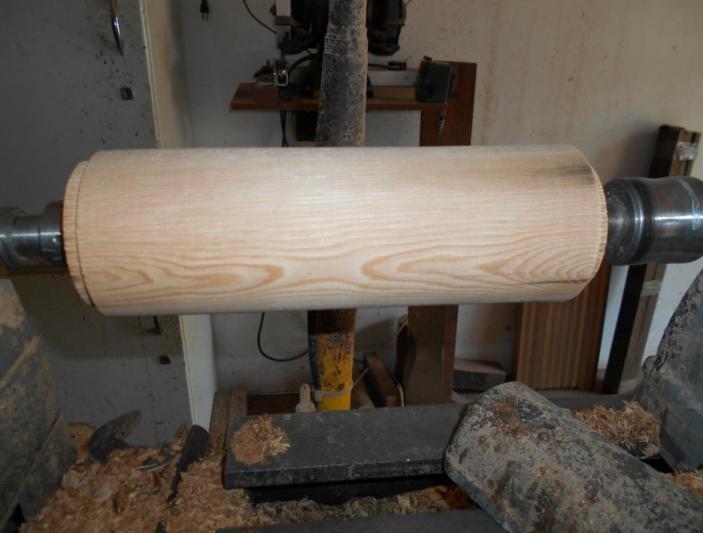 Safety First – Always  work between centre’s and observe all safety rules
If your lathe starts to shudder dive for cover – 
switch off later (Slaan dekking!)
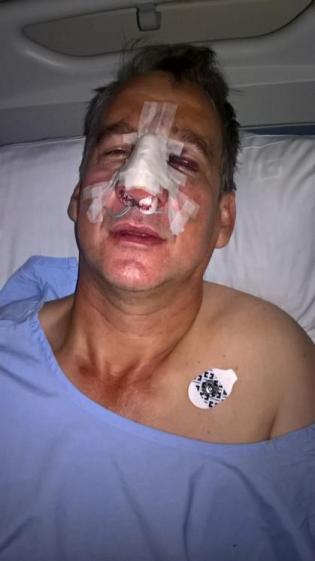 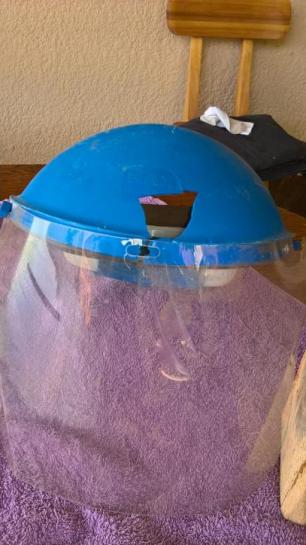 With approval of Frans Gericke
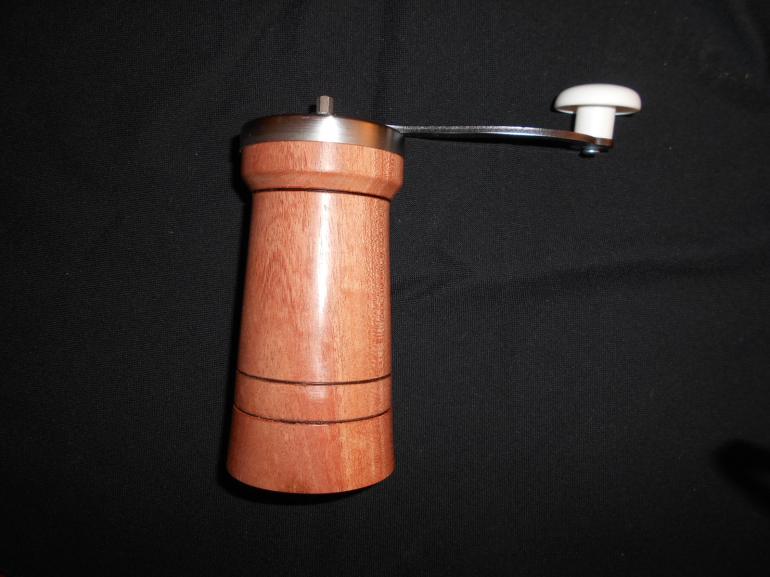 Target
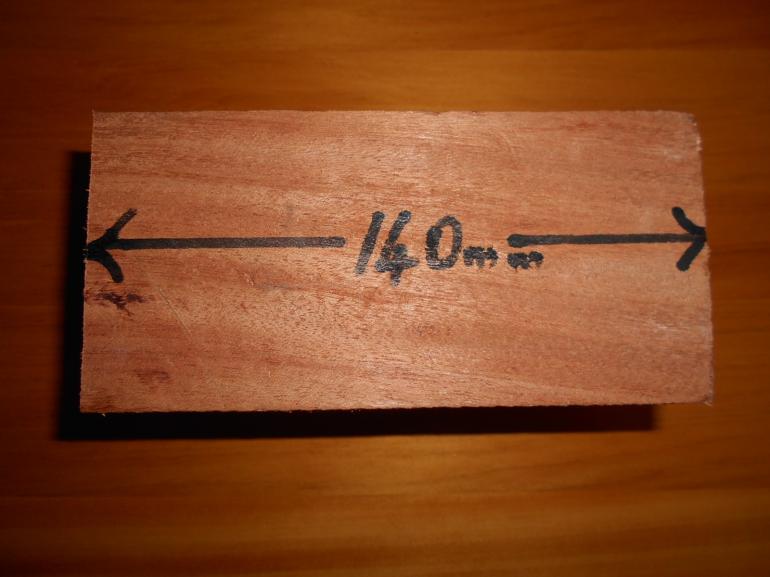 140mm x 80mm x80mm
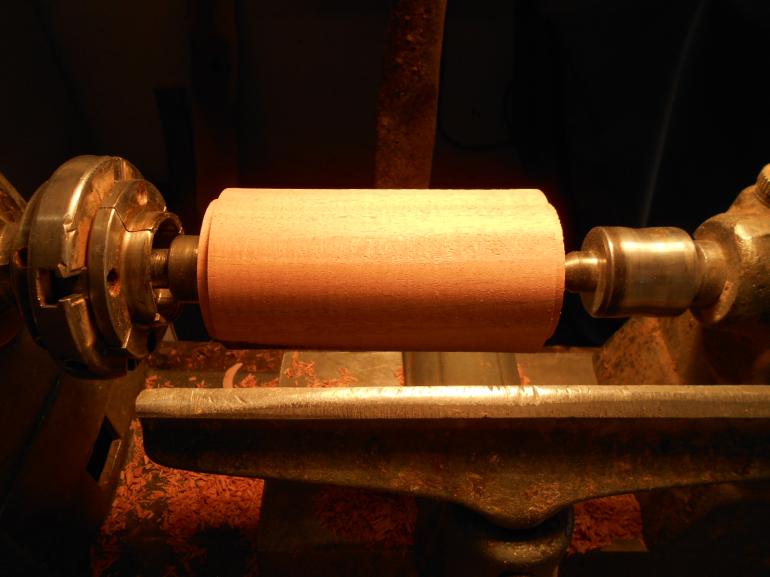 Turn tenons on both sides of blank to fit your chuck
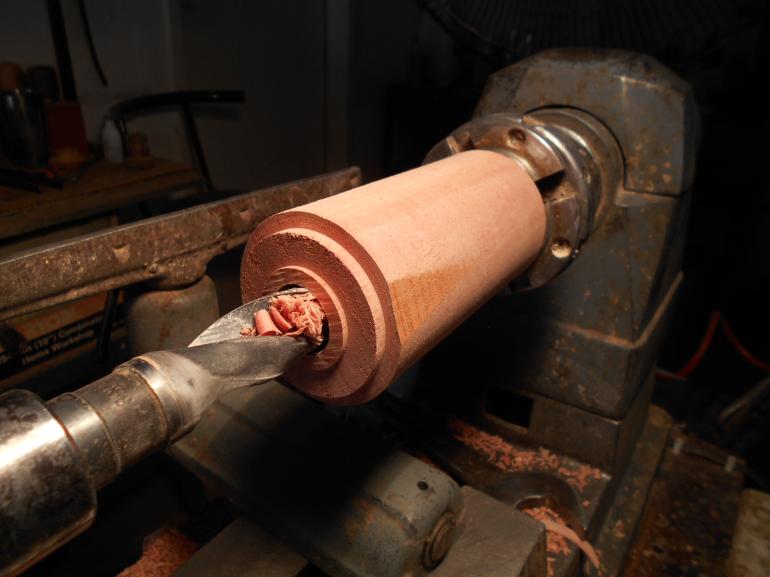 Drill 25mm hole right through the blank (Turn around if needed)
Use your MillDrill (extended to 46mm) to drill to maximum depth
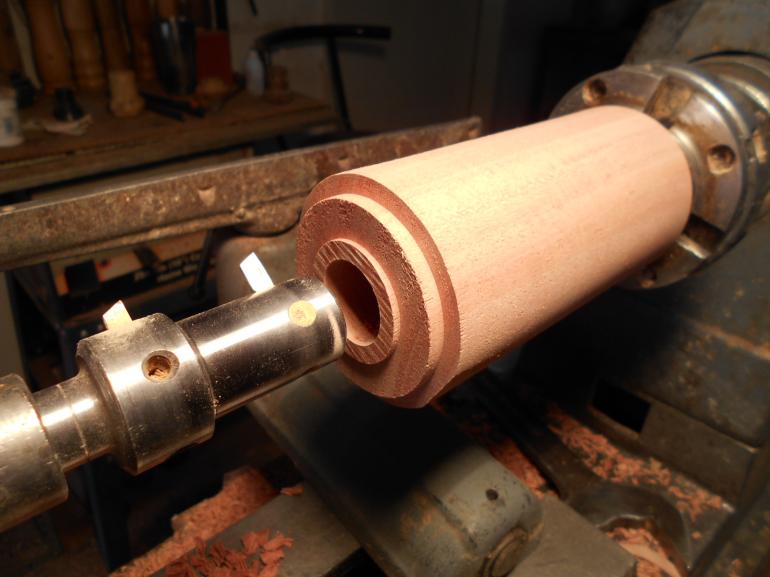 If you don’t have one widen the whole to 46mm with skew
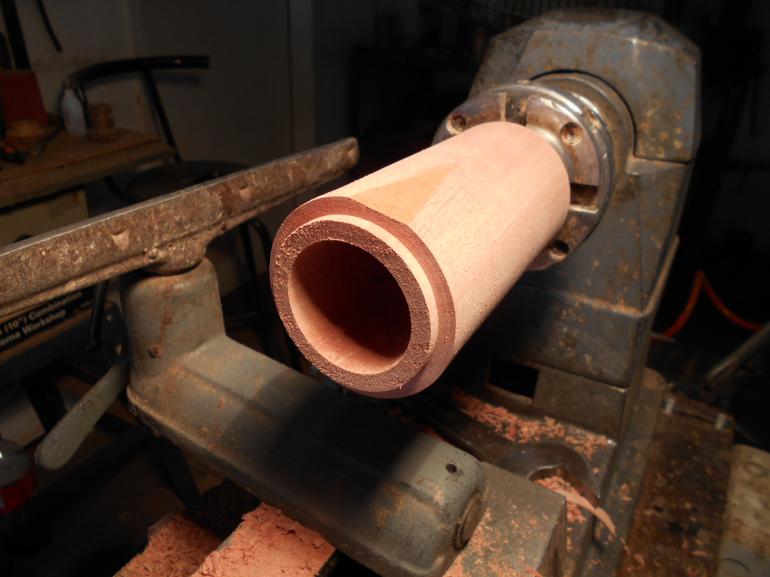 Done! Test with mechanism to fit loosely
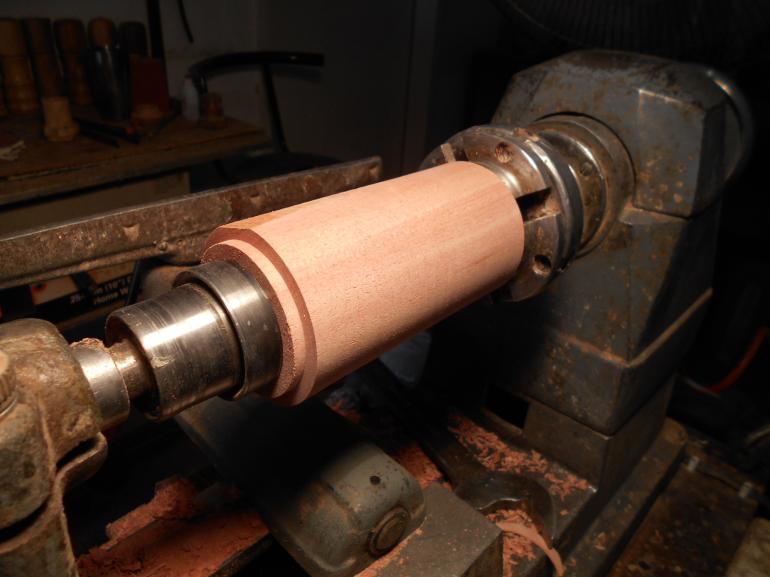 Steady tailstock in preparation for design
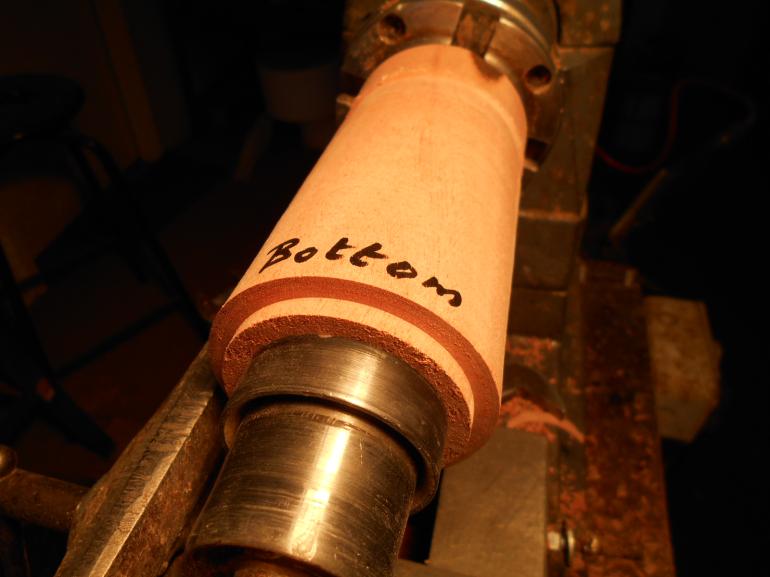 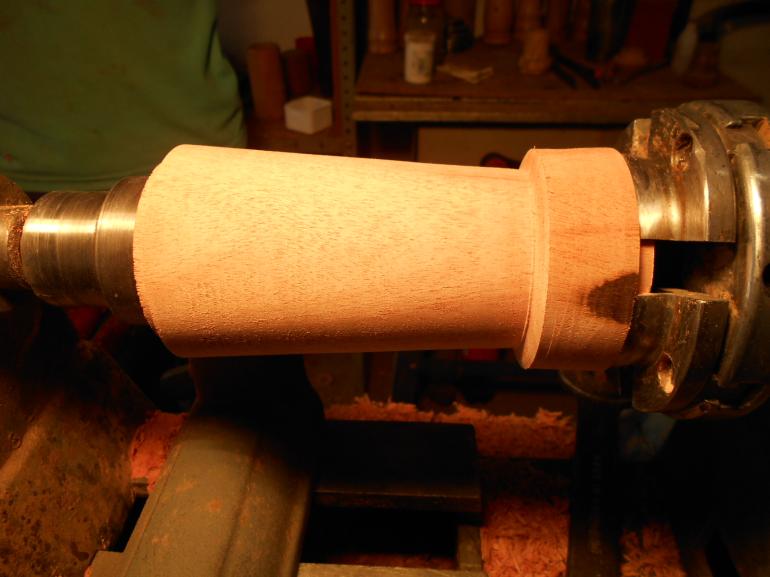 Design of your choice “Coffee Pot” style
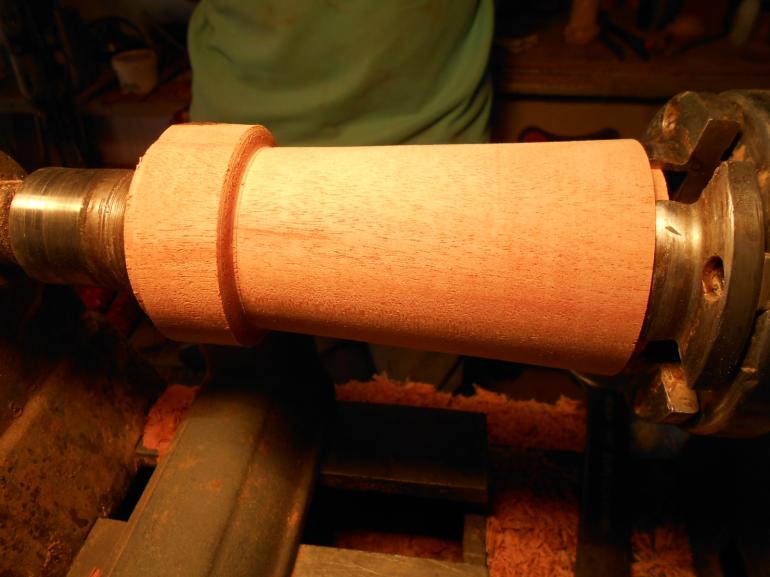 Turn around to remove tenon not needed anymore
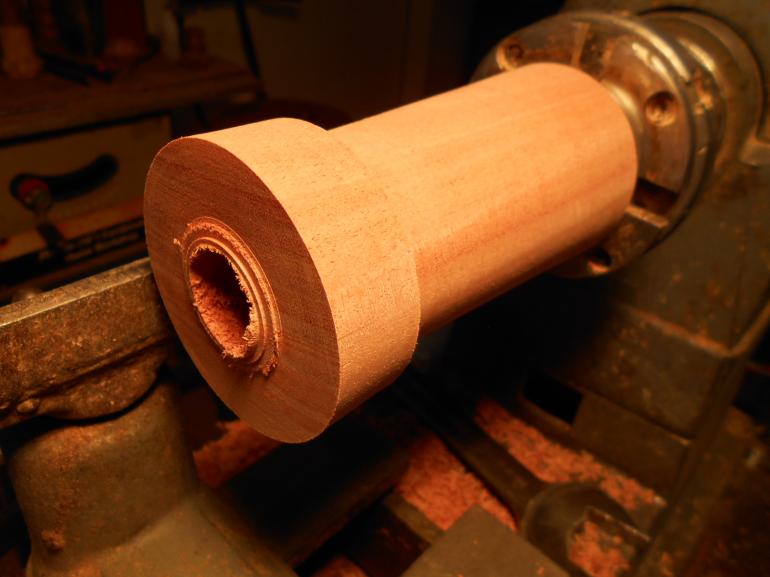 Remove tenon safely
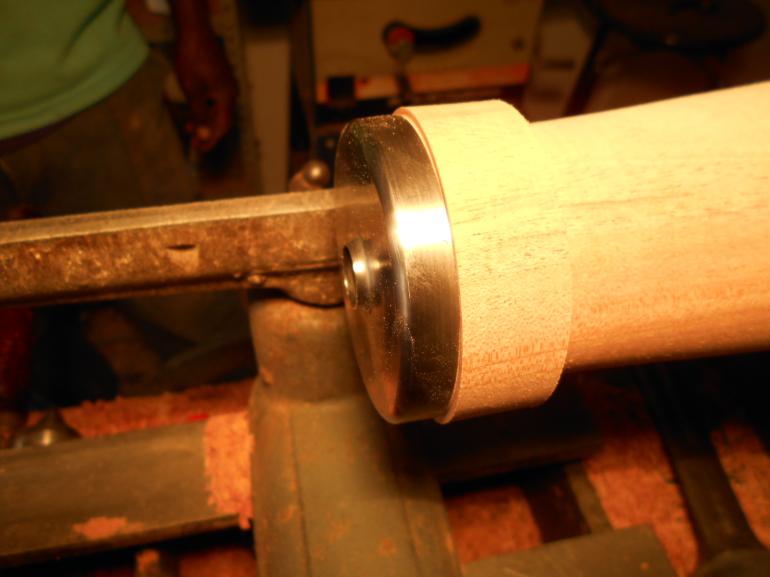 Start fitting top >65mm
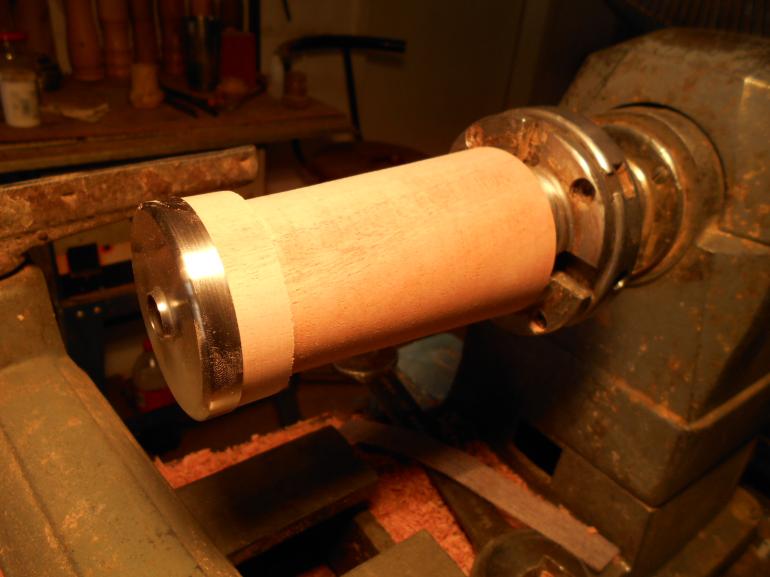 Fitted snugly for a lady to remove
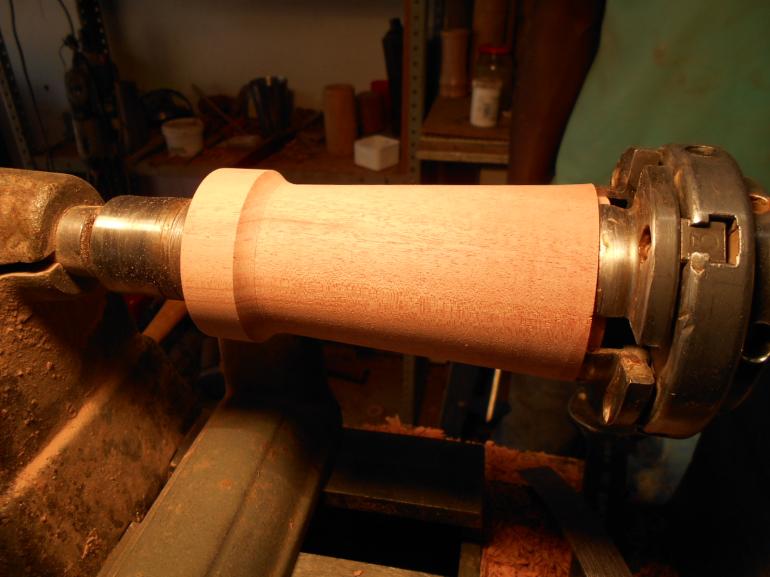 Finish “Coffee Pot” design
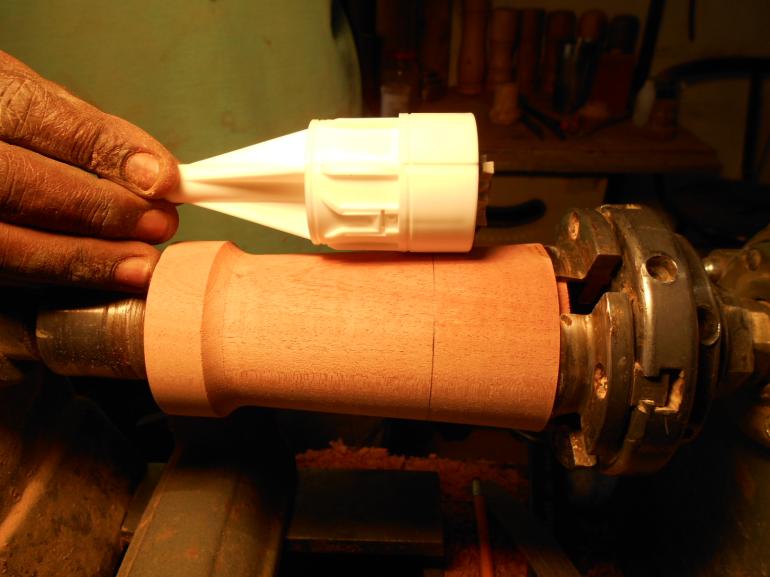 Lay out mechanism. Top to just protrude. 
Mark middle of bottom section of mechanism where ceramic frame is
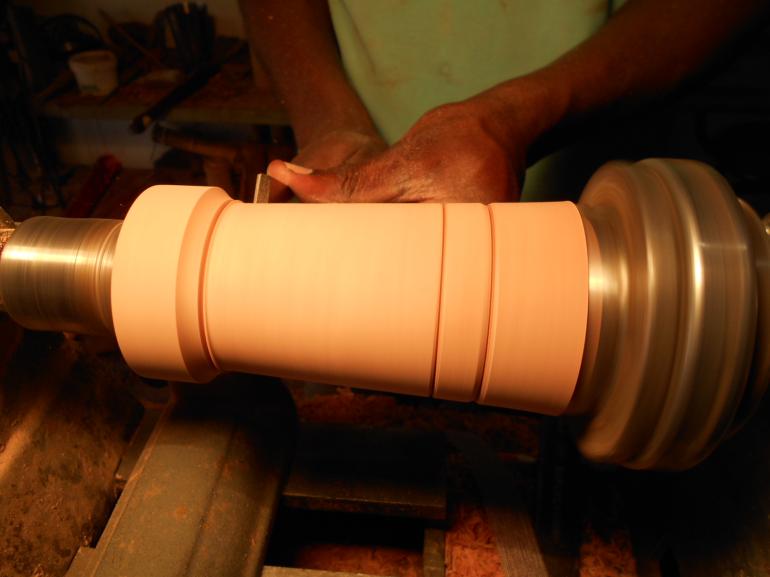 Design grooves to be burnt
Marked groove
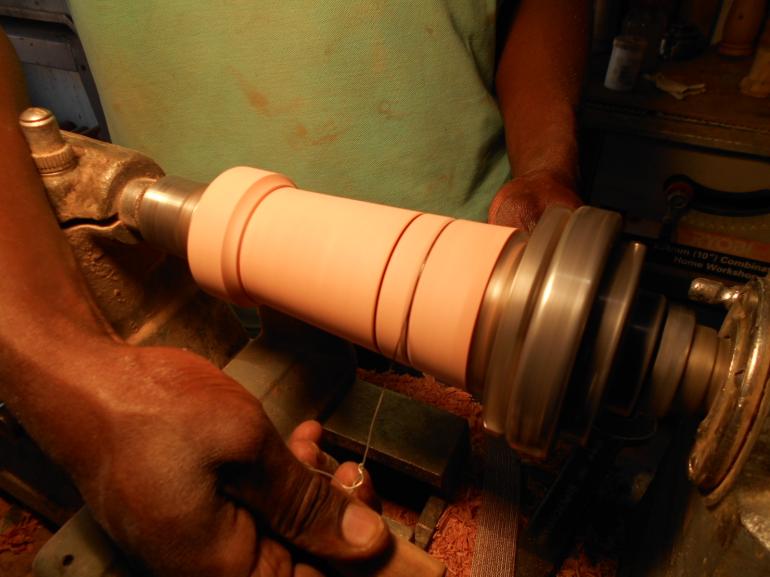 Burn grooves with wire
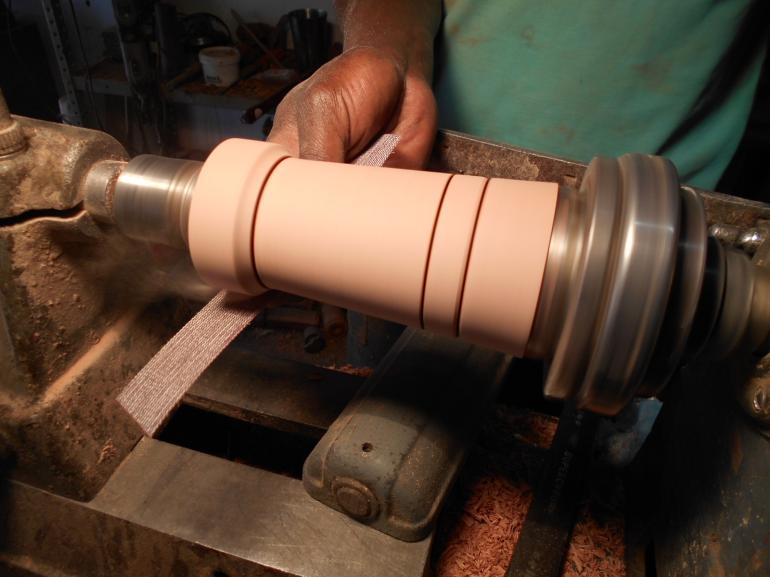 Sand (Abranet) 100 to 400 grid
Be careful not to over sand the 
Area where the cap fits!!
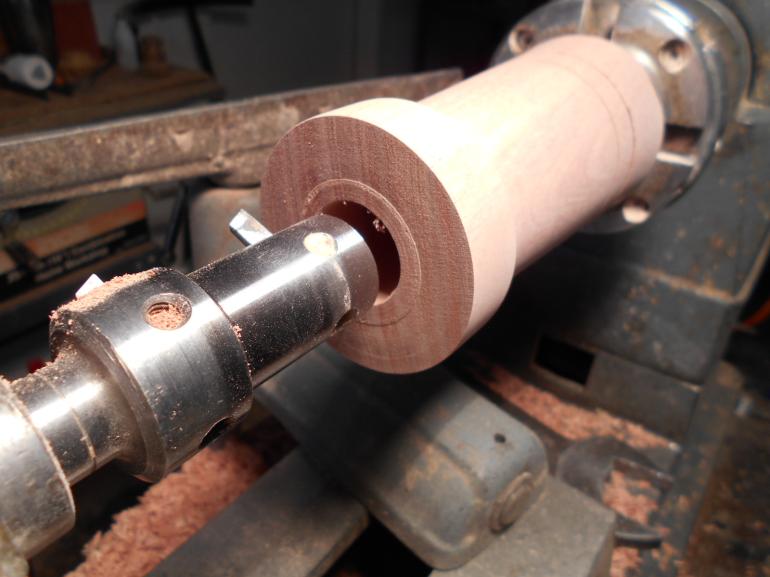 Use MillDrill to drill 46mm 
right trough coffee grinder
If you don’t have a MillDrill use a skew
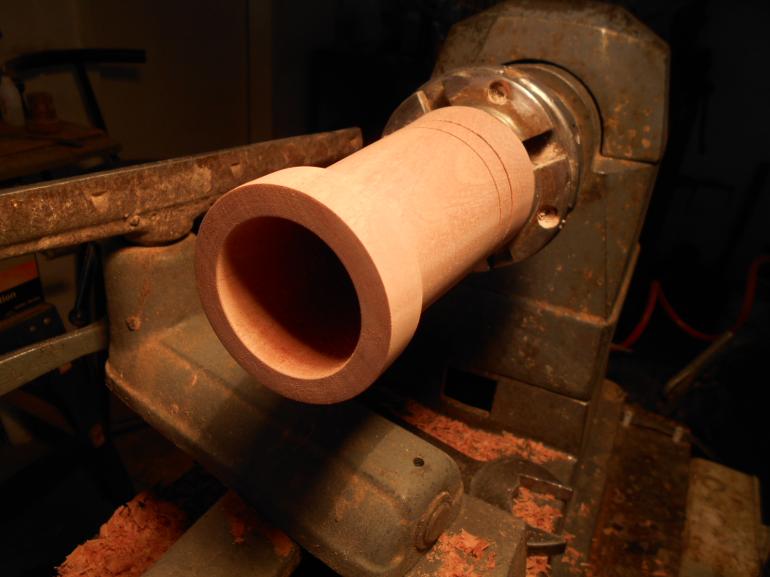 Done – Sanded inside
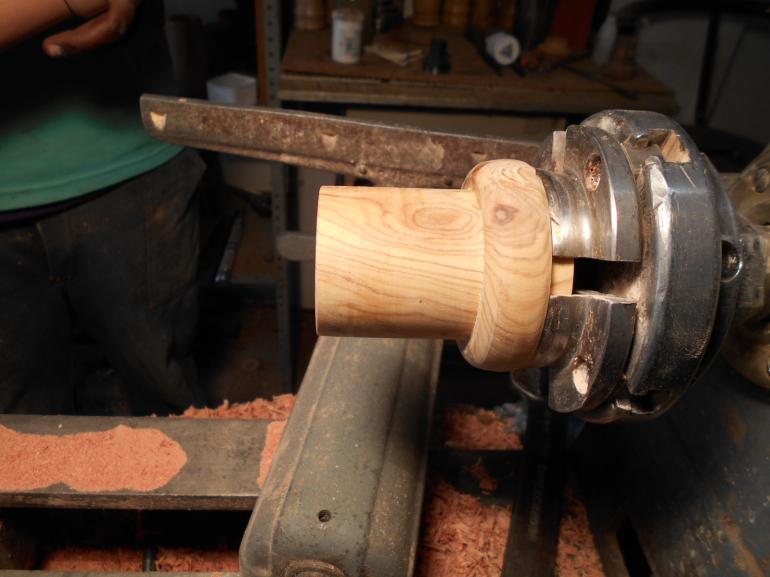 Shop made “Jam Chuck” 46mm tight fit
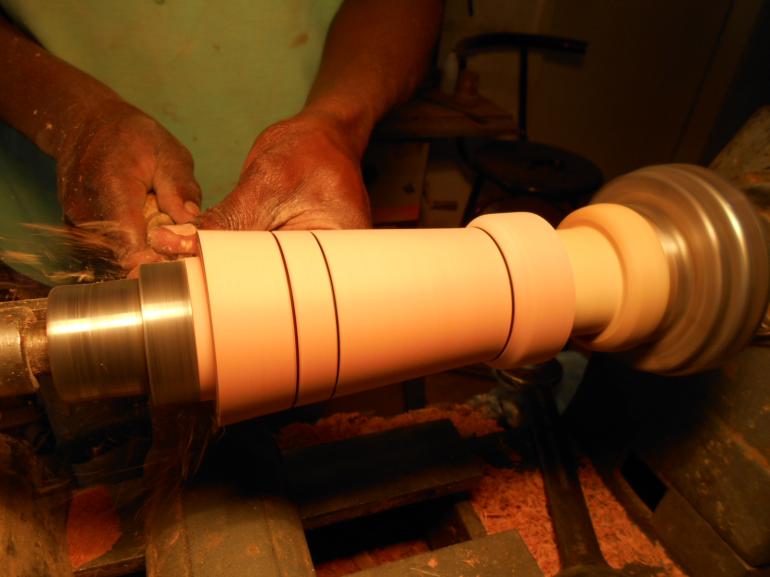 Stabilize with revolving tailstock and remove tenon
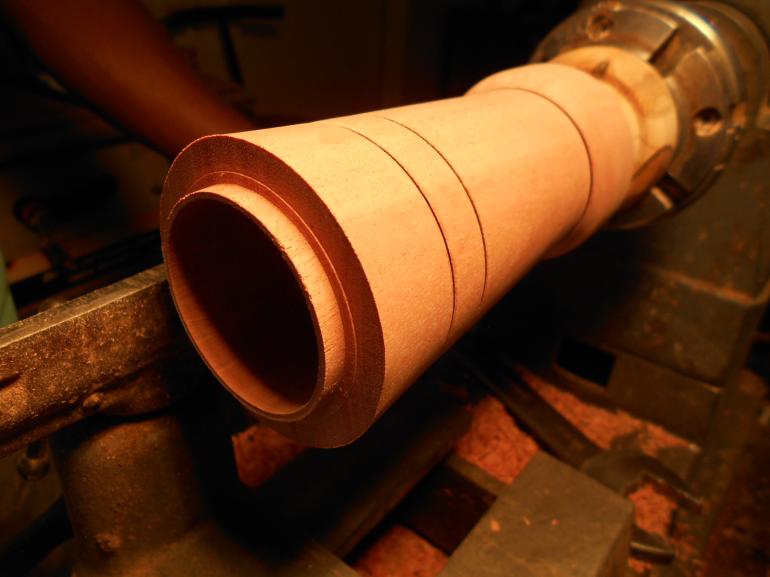 Remove tenon carefully
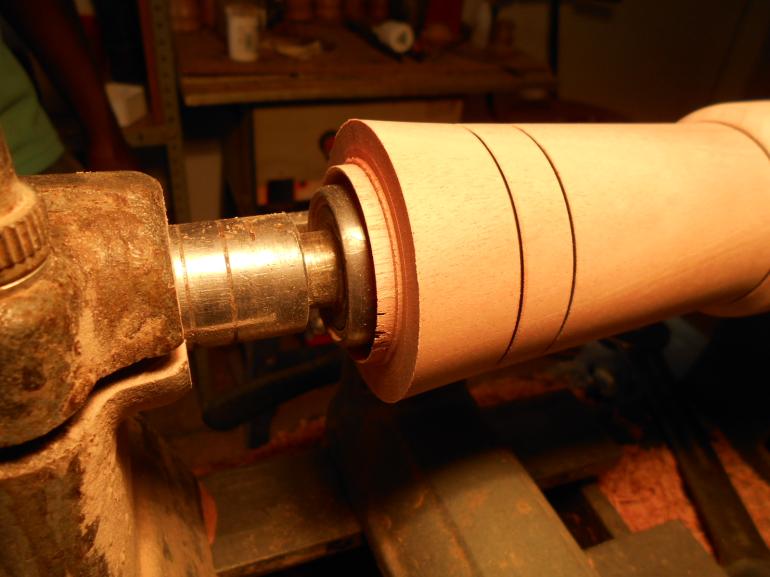 Stabilize with “dummy” revolving tailstock inside
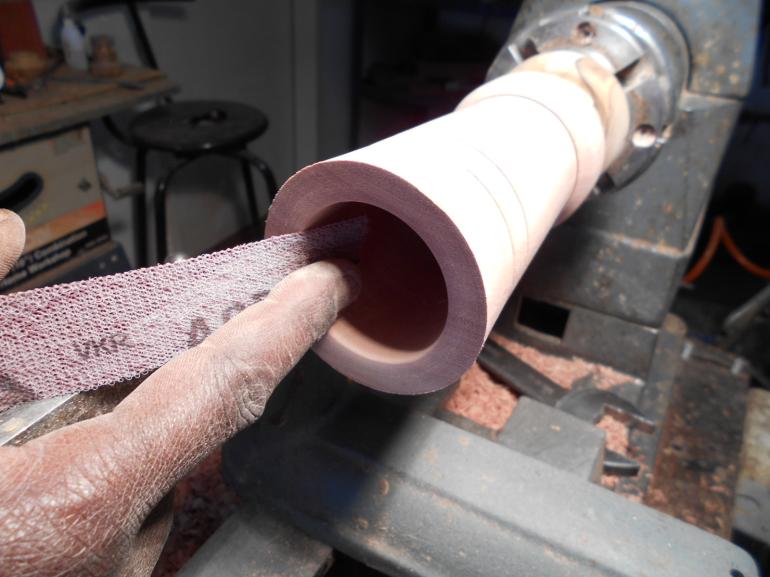 Sand sharp edge for lady’s fingers
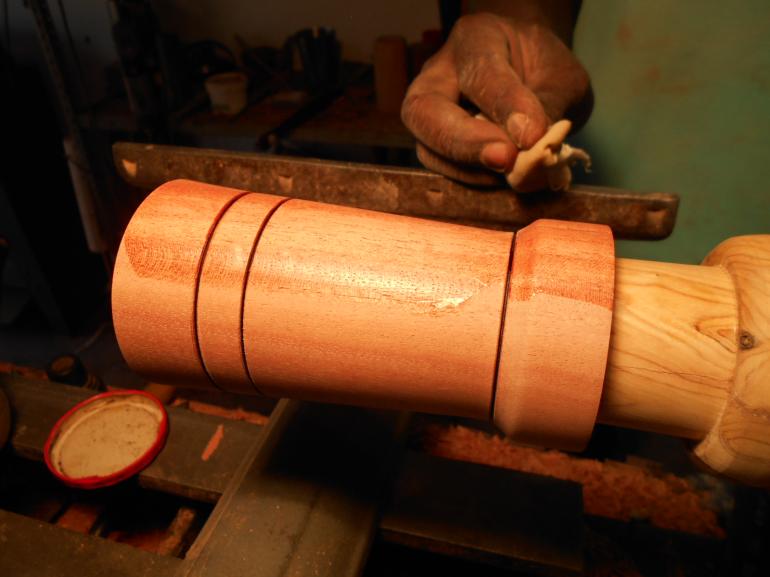 Apply three layers of 50% sanding sealer
and 50% thinners mix – do not spin on!
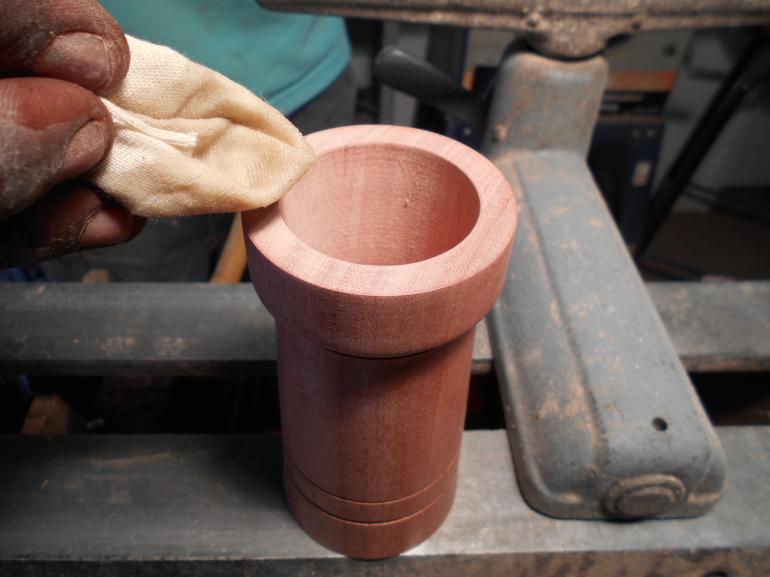 Apply same mix inside
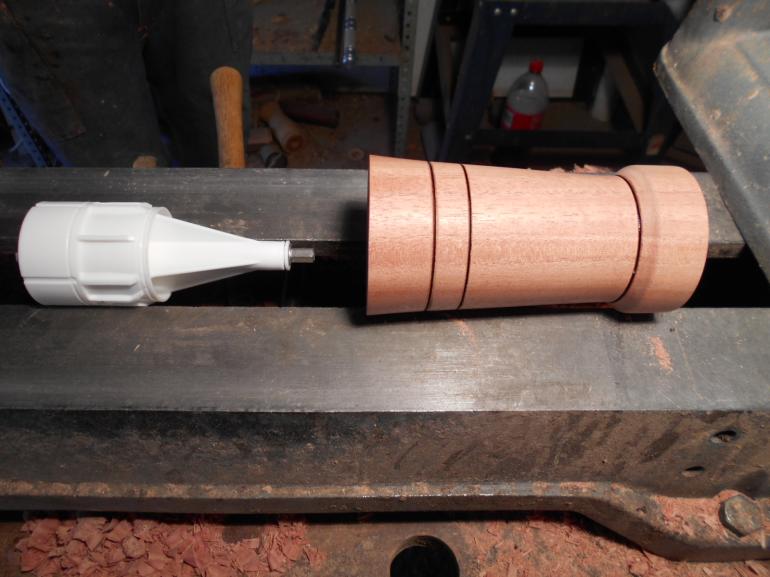 Fitting the mechanism
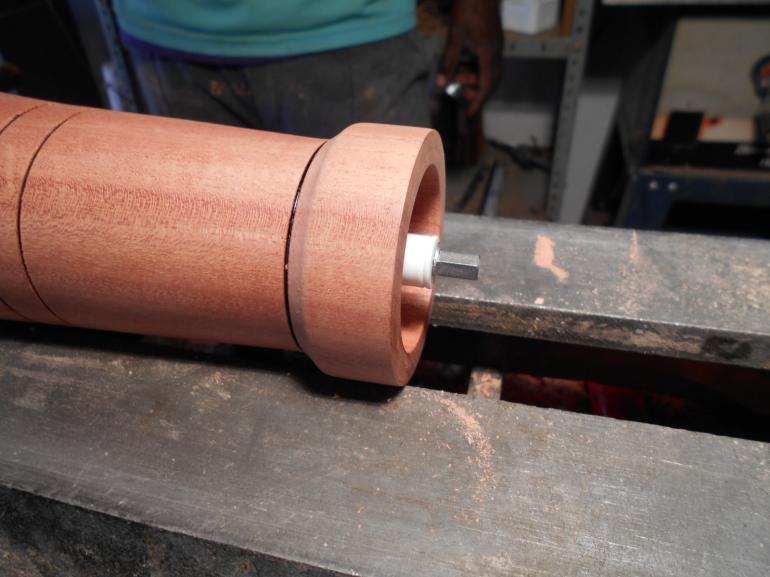 Push mechanism in till it protrudes slightly to fit top as per next slide
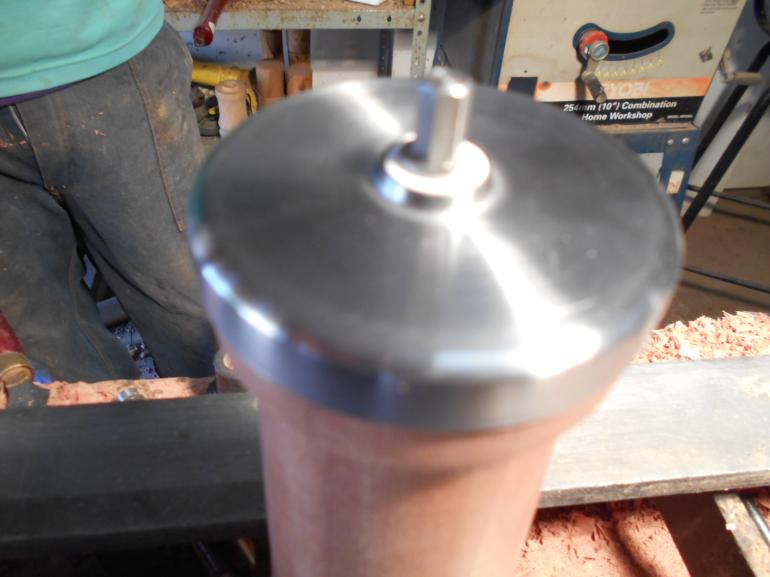 Lid fitting precisely over protruding mechanism stem
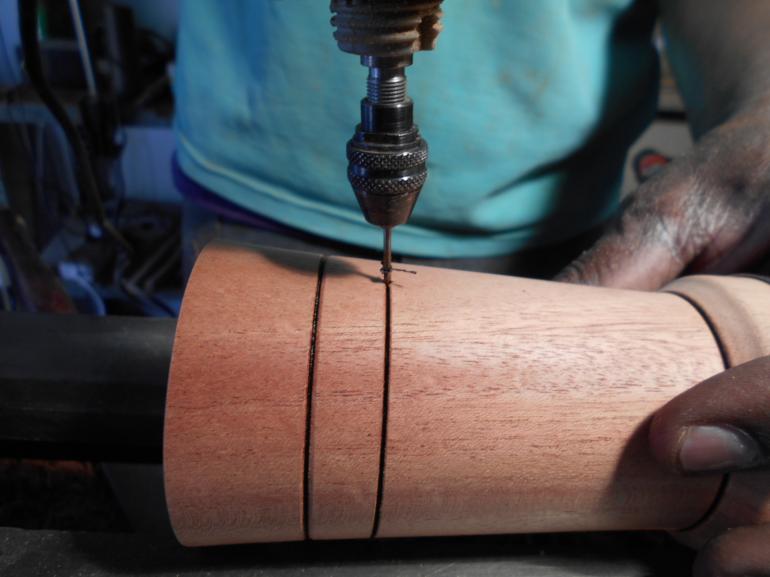 Drill small hole till drill touches ceramic on line previously marked
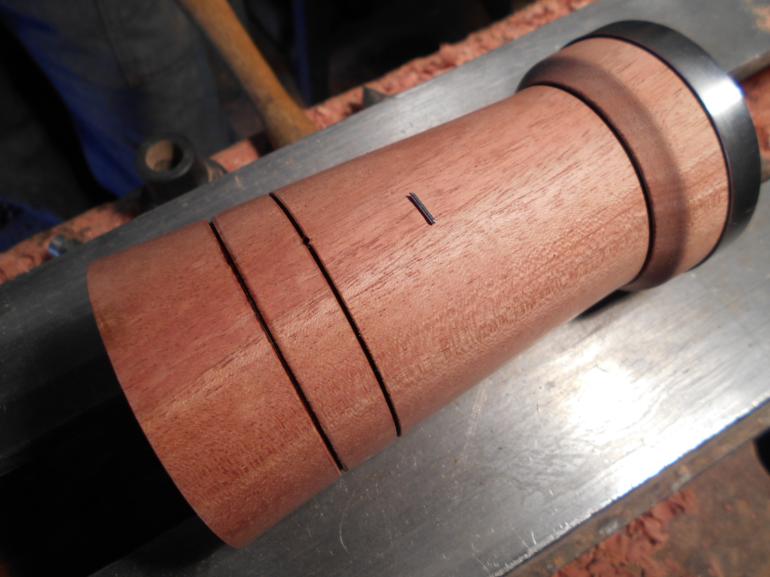 Press pin into hole to lock mechanism from moving
(Both sides if you wish)
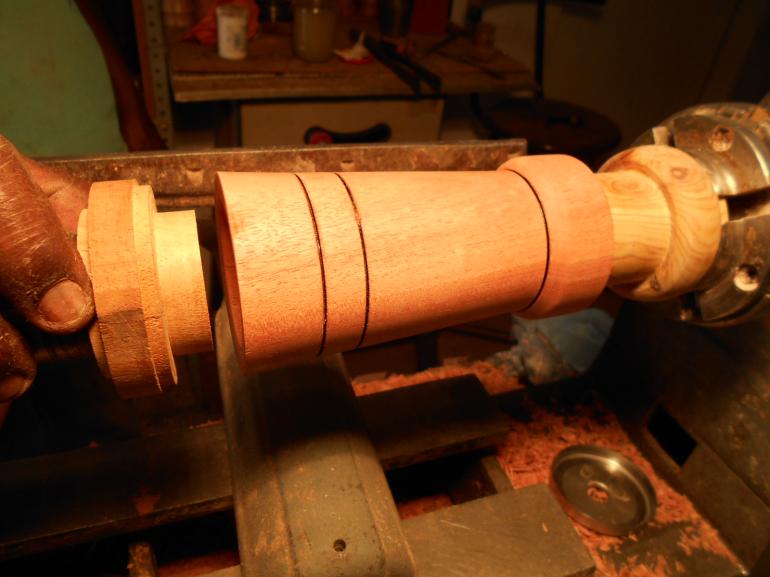 “Jam chuck” both sides to reburn grooves – to hide pin hole(s)
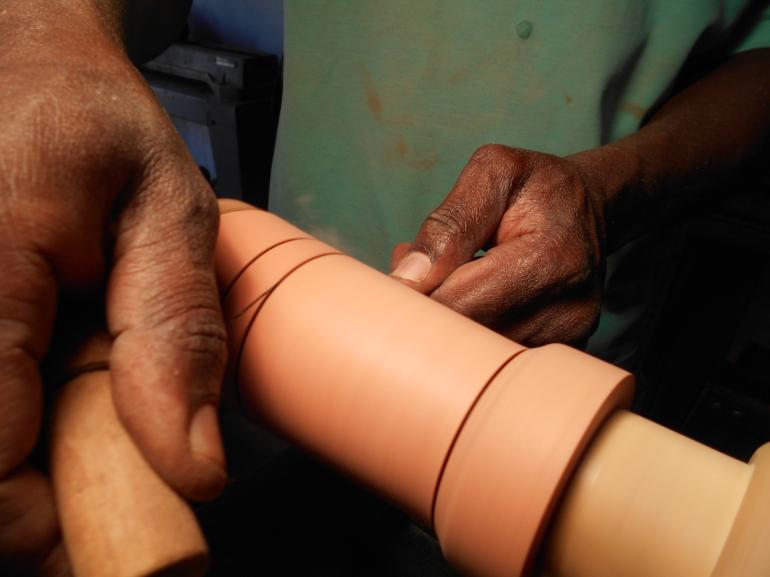 Re-burn grooves
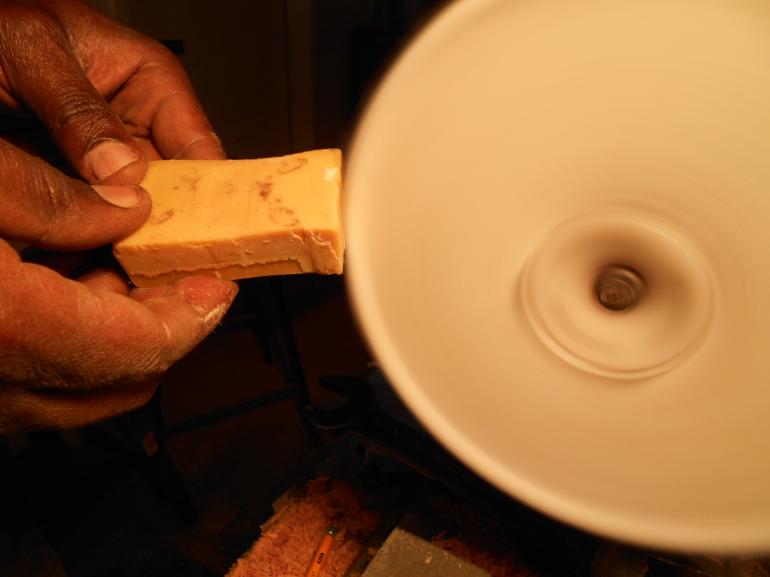 Lightly touch Carnauba and Bee wax mix on polishing buff
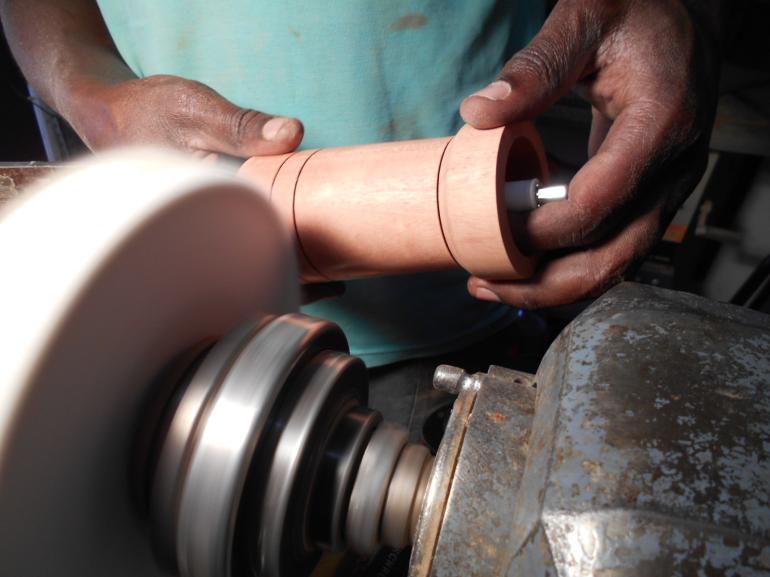 Buff
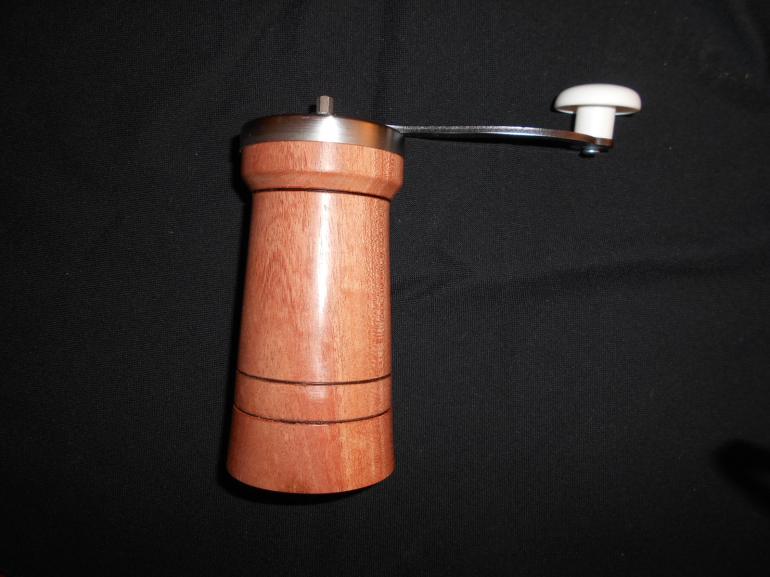 Voila! Ready for the market – Sell at about R890 t0 R990
Cost of mechanism, handle and lid = R490
One free for every 10 bought
THANK YOU!!
Piet and Charlie
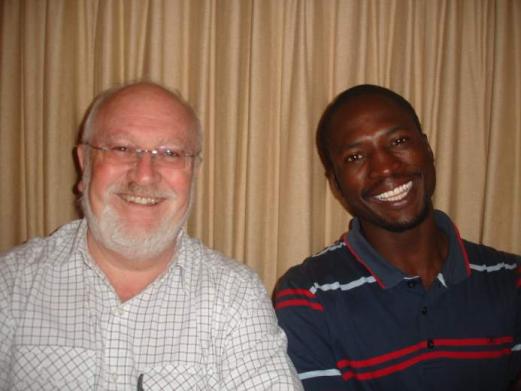